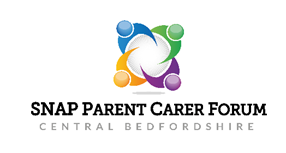 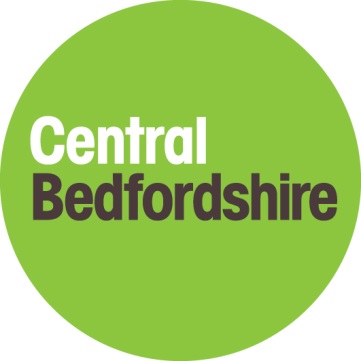 EHC Needs Assessment
Dewi Hughes Principal Educational Psychologist
Today’s Workshop
2
SEND Local Offer
http://www.centralbedfordshire.gov.uk/children/sen-disability/landing.aspx
Think the child you are caring for has SEND?
If the child attends a pre-school, meet with their teacher or key worker
If the child is at school, meet with their teacher about your concerns. The teacher will be able to tell you what they can do to help your child. You could also speak to the school's special needs co-ordinator (SENCO), who organises extra help for children with SEND
If the Young Person is at college, meet with the person responsible for SEND (usually called the SENCO or learning support co-ordinator)
     
You may get further advice from the SENDIASS team https://www.centralbedfordshire.gov.uk/info/15/sen_and_disability_-_local_offer/141/central_bedfordshire_special_educational_needs_and_disability_information_advice_and_support_service
Continued:
At your meeting
Say why you think your child may have SEND

Ask whether your child has more difficulty learning than other children their age

Ask what the setting/school/college can do to help your child

Ask what you may be able to do to help when your child is at home
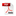 Graduated Approach
If they agree that your child has SEND they should take a graduated approach. 
This means they will offer your child additional support and set targets (or outcomes) to be achieved. 
They will review your child's progress regularly, at least 3 times per year, and if necessary change the level or support or the way it is provided. 
This will all be discussed with you and must be recorded –
     in Central Bedfordshire, we recommend use of a document called a                                           SEND Support Plan  
Outside agencies to be called in to support the setting and provide strategies to support the child
[Speaker Notes: LAC EP 
Up to £6,000 
Assess plan do review]
SEND Support
Schools in Central Bedfordshire expressed a wish to retain a graduated approach to meeting special educational needs. For 
those children and young people who do not require an EHC 
Needs Assessment, there are 2 stages of SEN support:

Stage 1: some additional or different intervention within the school or setting will be required to enable the child / young person to access independent earning and the curriculum.
SEND Support
Stage 2: builds on the arrangements for Stage 1 and draws on more detailed approaches, more frequent review and 
more specialist expertise in successive cycles in order to match interventions to the needs of children and young people. For higher levels of need, 

schools should have arrangements in place to draw on more specialised assessments from external agencies and professionals. Where it is decided to provide a pupil with SEND
support, the teacher and the SENCO should consult the parent and pupil. Settings should work with parents and young people to create a SEND Support Plan at this point.
If your child is identified as having SEND
Where a pupil is identified as having SEND, schools should take action to remove barriers to learning and put effective special education provision in place. SEND support should take the form of a four part cycle assess, plan, do and review. 

Through this cycle, actions should be revisited, refined and revised to ensure the pupil is making progress and the identified outcomes are achieved
Timeline
Once LA receive a request for an EHC Needs Assessment

The LA have 6 weeks to make a decision (if answer is no – Parents have a right to Appeal to the SEND Tribunal).
At 16 weeks the LA must make decision whether to issue EHC Plan or not (if answer is no – Parents have the right to Appeal to the SEND Tribunal).
The LA must issue a Draft Plan at 18 weeks - Parent has 15 days for comment.
Finalisation of EHC Plan is 20 weeks from the EHC Needs Assessment request (if unhappy with content – Parents have a right to Appeal).
Entitlement
Any parent or education setting can request an EHC Needs Assessment under the Children and Families Act 2014. The Local Authority’s function to involve children/young people.
http://www.centralbedfordshire.gov.uk/children/sen-disability/education/child-sen.aspx Link to letter template and school referral paperwork


Does not have to be the educational setting who requests this.
11
EHC Needs Assessment
Under the Children & Families Act 2014: the Local Authority must secure an EHC Needs assessment for a child/young person if the Authority is of the opinion that : -

The child or young person has or may have special educational needs; and

It may be necessary for special educational provision to be made for the child or young person in accordance with an EHC Plan.
12
What is ‘necessary’?
The word ‘necessary’ falls somewhere between really useful and essential. 

What is ‘necessary’ is a matter to be deduced rather than defined. It’s determination will vary according to circumstances of the particular case and may well involve a considerable degree of judgement. 

It does mean all requests must be considered.
13
Special Educational Provision has been redefined.
“Healthcare provision or social care provision which educates or trains a child or young person is to be treated as special educational provision (instead of healthcare provision or social care provision)”.
14
What about high-functioning children with autism ?
Code of Practice

“It should not be assumed that attainment in line with chronological age means that there is no learning difficulty or disability. Some learning difficulties occur across a range of cognitive ability and left unaddressed may lead to frustration, which may manifest itself as disaffection, emotional or behavioural difficulties”.
15
Who do we need advice from?
Advice should be provided by:

Parent
Head/SENCO
Educational Psychologist
Medical
Social Care
Hearing & visual impairment where relevant
ASD Advisory teacher where relevant
CAMHS as part of medical where relevant
16
The EHC Plan – When You Get It
The EHC Plan is a complex twelve section document (as section H is in 2 parts).
Section A – parent’s/child’s views
Section B – Child or young person’s Special Educational Needs 
Section C - Health needs related to their SEN
Section D – Social Care needs related to their SEN
Section E – SEN outcomes
Section F – Special Educational Provision
Section G – Health provision
Section H1 – Social Care provisions resulting from Section 2 of the Chronically sick & Disabled Persons Act 1970
Section H2 – Social Care Provision reasonably required 
Section I – Educational Placement
Section J – Personal Budget 
Section K – Appendices and Advice/Information
The Educational sections of an EHC Plan are Sections B, F & I
B, F and I are the only sections which are legally enforceable 
Right of Appeal to the SEND Tribunal
17
The EHC Plan – When You Get It
Sections B, F & I have to be separately labelled. If it is not clear what is educational provision.

All sections must be specific, detailed and quantified. 

Lack of specificity – compromises legal enforceability  - how long or how often is “access to?” “Benefits from?”

Remember, the redefinition of Special Educational needs (Section 21(S)). This means waking day curriculums, behavioural therapies, life skills e.g. travel training should be included in Section F and does not require part funding from health or social care.
18
Why should parents appeal to the SEND Tribunal?
Appealing to the SEND Tribunal – levels the playing field and will give parents equality with Central Bedfordshire.

How do I Appeal? – Download Appeal forms from the SEND Tribunal website, file together with your ‘Reasons for Appeal’. 

Where do parents Appeal? – SEND Darlington office
The SEND Tribunal process is the same for all SEN appeals
Refusal to undertake an EHC Needs Assessment 
Refusal to issue an EHC Plan
Failure to correctly transfer a Statement to an EHC Plan 
EHC Plan content (sections B,F & I)
Notification of Cease to Maintain Statement or EHC Plan
Support for Parents
Central Bedfordshire Special Educational Needs & Disability Information, Advice & Support Service (SENDIASS)
Telephone: 0300 300 8088
Email: sendiass@centralbedfordshire.gov.uk

SNAP Parent Carer Forum (PCF)
Telephone: 07984 545044 Email: admin@snappcf.org.uk

SEND  Team 
Telephone: 0300 300 8356
Email: statass@centralbedfordshire.gov.uk
Support for Parents
Contact https://contact.org.uk/
Council For Disabled Children https://councilfordisabledchildren.org.uk/resources-and-help
IPSEA https://www.ipsea.org.uk/ehc-needs-assessments
SOS SEN https://www.sossen.org.uk/
Code of Practice 2015 https://assets.publishing.service.gov.uk/government/uploads/system/uploads/attachment_data/file/398815/SEND_Code_of_Practice_January_2015.pdf